Hypertensive emergencies
DR. SANDESH .P. GOJE
ASSISTANT PROFESSOR 
(KAYACHIKITSA)
SVAMCH, CHANDRAPUR
Stages of Hypertension
Identification of Hypertension
Severe hypertension >180/110mmHg with onset at age<20 years or > 50years 
Family history of hypertension
Headache, palpitation, pallor, perspiration-4points of pheochromocytoma 
Polyuria, nocturia, protienuria, haematuria.
Obesity 
H/o polycystic kidney disease 
Kidney enlargement 
Cushing syndrome 
Multiple neurofibromatosis
Types of Hypertension
Primary or essential hypertension 
In 85% of cases
Not any specific underlying cause
Family history 
Secondary hypertension
In 15% of cases 
Presence of specific disease or abnormality 
White coat hypertension 
Sudden increase in blood pressure in normal individuals when his/her BP is recorded in a hospital or by a Doctor. 
Paradoxical hypertension 
		If Pts. Is on antihypertensive agents paradoxically show increase in BP due to - 
DM with HT – develop paradoxical rise in BP if they develop hypoglycemia due to sympathetic simulation.
Pts. With bilateral renal artery stenosis  who are given ACE inhibitors 
Only beta-blockers are given to the patients with phaeochromocytoma.
Causes
Atherosclerosis
Thyrotoxicosis
Coarctation  of aorta 
Aortic regurgitation 
Pregnancy induced
Smoking and tobacco use  
Obesity, dyslipidemia
Renal causes:-  Acute AGN, CKD, chronic pyelonephritis, collagen vascular diseases, polycystic kidney disease, renal artery stenosis.  
Endocrine causes :- Acromegaly, Cushing's syndrome, conn’s syndrome, Thyrotosicosis, hyperparathyroidism, congenital adrenal hyperplasia, phaeochromocytoma.
Drugs induced:-  NSAID’s, OC pills, cyclosporine, phenylpropanolamines, corticosteroids, sibutramine, bromocriptine,  
Chronic Alcoholism
Others causes:-   porphyria, lead  poisoning, raise ICT
Clinical features of Hypertension
H/o alcoholism, smoking, obesity, hyperlipidemia, DM, CAD.   
Majority are asymptomatic
Transient headache, palpitations
Polyuria 
LVH 
Left atrial hypertrophy 
Diastolic murmur 
Fundal changes 
Radio-femoral delay
Back pain, recurrent UTI (Pyelonephritis) 
Palpable  kidneys ( polycystic kidney disease) 
Abdominal bruit (Renal artery stenosis) 
Cushingoid facies and habitus
Hypertensive emergencies
Definition: - 
		The condition which constituents the group of clinical 
syndromes in which severe (DBP>120mmHg) and rarely moderate hypertension is associated with established/ ongoing target organ damage. 

Factor responsible for hypertensive emergencies
HT drug withdrawal
Catecholamine excess in pheochromocytoma 
Chronic alcoholism 
AKD & CKD 
 Drugs induced (corticosteroids)
CAD etc..
HT 	emergencies in CNS
CVA 
Cerebral thrombosis 
Cerebral hemorrhage
TIA
SAH (subarachnoid hemorrhage) 
Hypertensive encephalopathy  
			HT 	emergencies in EYE
Hypertensive retinopathy 
Thickening of wall of retinal arterioles, diffuse of segmental of narrowing of blood columns, varying width of the light reflex, from vessel walls, arterio-venous nipping retinal hemorrhage, hard exudates, papiloedema, and blindness. 
			 HT 	emergencies in CVS 
LVF 
CAD
Aortic aneurysm 
Aortic dissection 
			HT 	   emergencies in renal system
Protein  urea 
Progressive renal failure
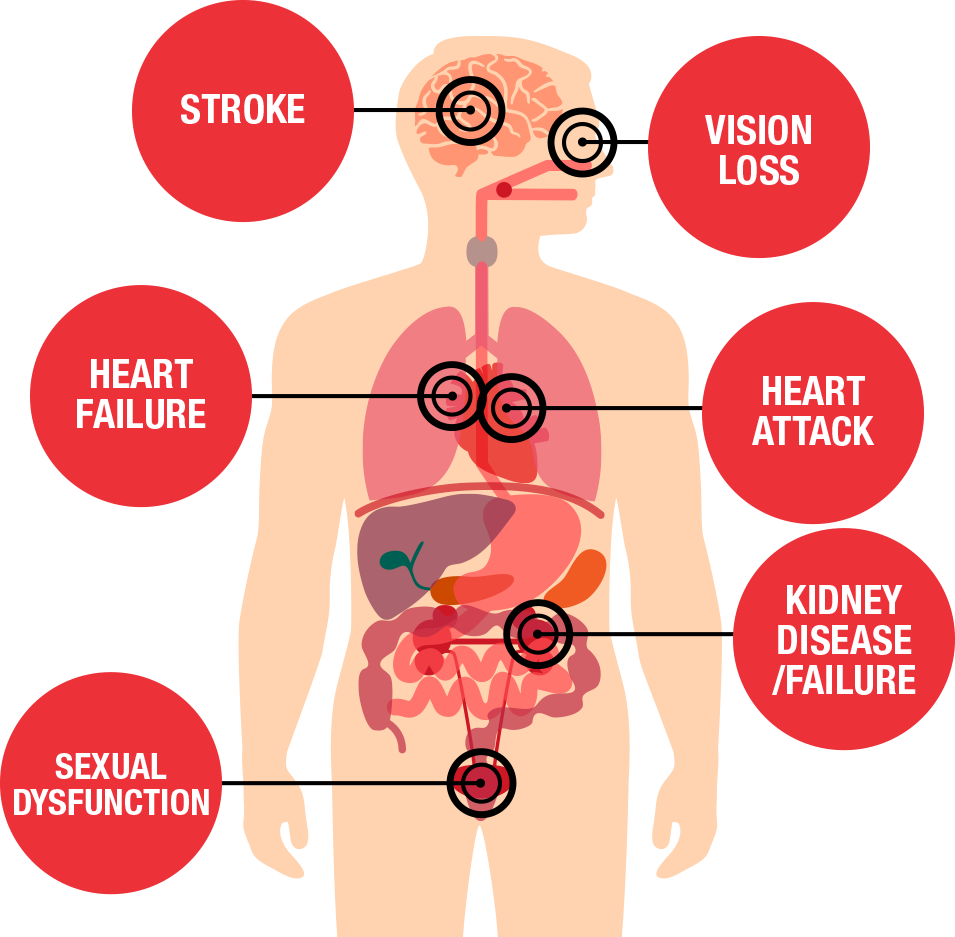 Miscellaneous disturbances :-
Post-operative bleeding form suture sites 
Eclampsia
Severe epistaxis
Grade III-IV fundal changes.
Investigation
Urine analysis (For protein, blood and glucose)
KFT (for urea, creat., Na, K) 
FBS, PMBS, RBS
LFT
Lipids profile 
Sr.Ca
Sr. uric acid 
ECG, CXR PA – view
Treatment
General measures 
Antihypertensive 
Treatment of underline cause in secondary HT.
Preventive Measures.
A. 		General measures:-
Lifestyle modifications 
Reassurance
Control of obesity
Low sodium diet
Special diet (Diet rich in fruit, vegetables, potassium and low-fat dairy products, low-saturated fat, Omega3, fatty acid) 
Avoidance of smoking and alcoholism  
regular aerobic relaxation therapy, Yoga & meditation
B. 		Antihypertensive
1. 	Diuretics 
Hydrochlorothiazide 	12.5-25mg OD		or
Chlorthaiazide 		62.5-500 mg BD 		or
Chlorthalidone		12.5-25mg OD		or
Fursoemide 		10-40 mg BD			or
Torasemide		05-10 mg BD
2. Beta-blockers 
Propranolol		10-40 mg QID 		or
Metoprolol			25-50 mg BD			or
Atenolol		 	25-50 mg BD
3. Combined alpha and beta-blockers 
Carvedilol		6.25-25 mg BD		or
Libetalol 		100-900 mg BD

4.ACE Inhibitors 
Lisinopril		2.5-40 mg OD		or
Enalapril		2.5-20 mg OD		or
Captopril		12.5-50 mg TDS 		or
Ramipril		 2.5-20 mg OD
5. ARB’s (Angiotensin II receptor antagonists) 
Losartan potassium 	25-50mg BD		or
Telmisartan 		20-80 mg OD		or
Olmesatan 		20-40 mg OD

6.Calcium channel blockers
Nifedipine(SR) 		30-90mg OD		or
Amlodipine 		2.5-10mg OD		or
Diltiazem 		30-120 mg TDS
7.Alpha-blockers
Prazosin			1-10 mg BD		or
Terazosin		1-20 mg OD 

8. Vasodilators 
Hydralazine 		10-50 mg QID 		or
Minoxidil 		1.25-40 mg BID
Anticonvulsants:- 
Ing. Diazepam 10mg IV and SOS
Ing. Phenytoin sodium 100mg IV TDS 
Ing. Phenobarbitone 100-200mg IM 

To reduce ICT:- 
IV Mannitol 350ml OD
Ing. Furosemide 40mg IV BD
Thank you……